Living By the Golden Rule
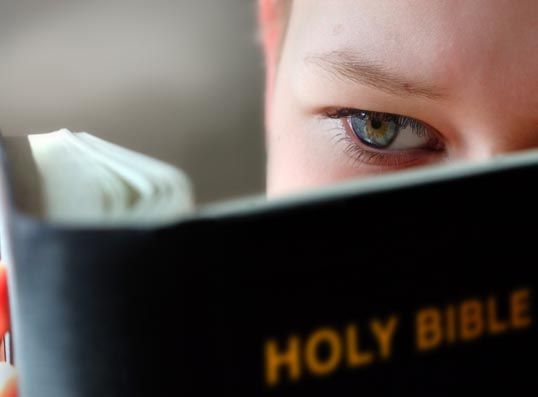 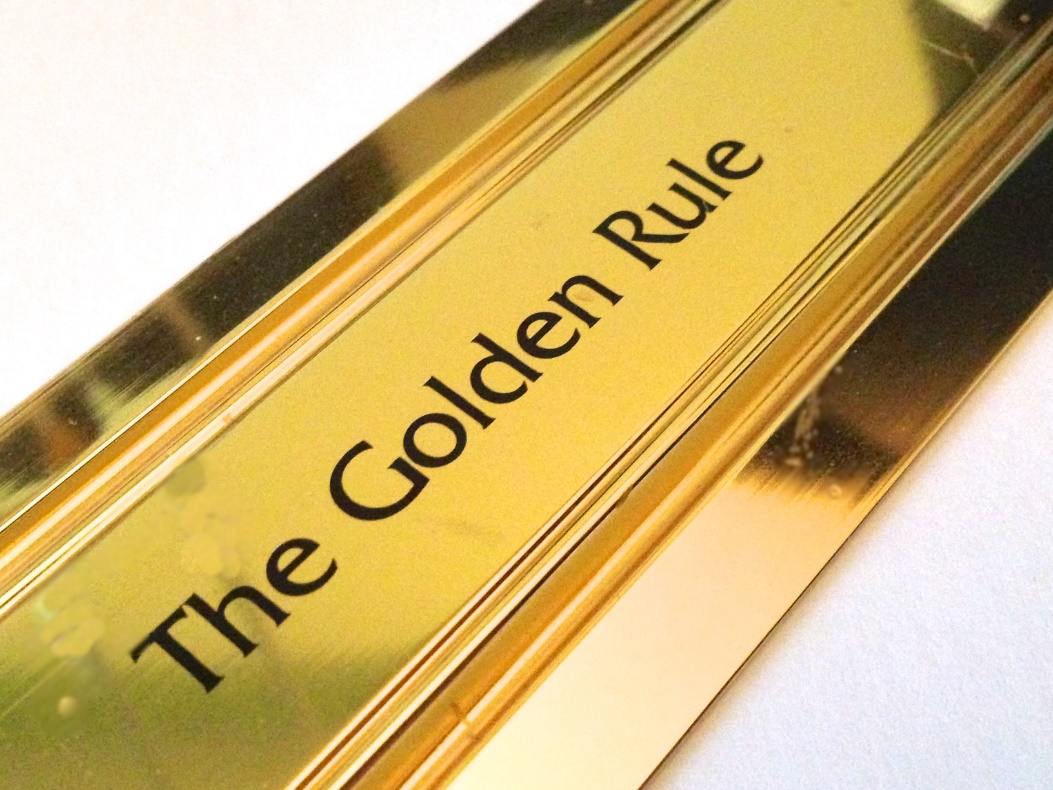 “Therefore, whatever you want men to do to you, do also to them, for this is the Lawand the Prophets.”
Matthew 7:12
Obligation Involved in theGolden Rule
“Let all your dealings with men be conducted in the same spirit in which you would desire them to deal with you”
“golden rule” says do
Responsibility is placedon my shoulders
An obligation of love
John 15:12
John 13:34-35
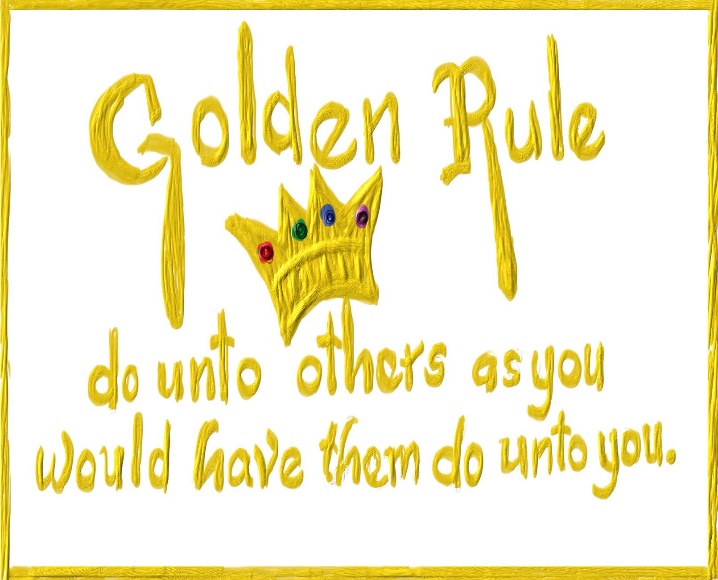 Obligation Involved in theGolden Rule
An obligation of kindness and forgiveness
Ephesians 4:32
An obligation of compassion
1 Peter 3:8
Matthew 9:36
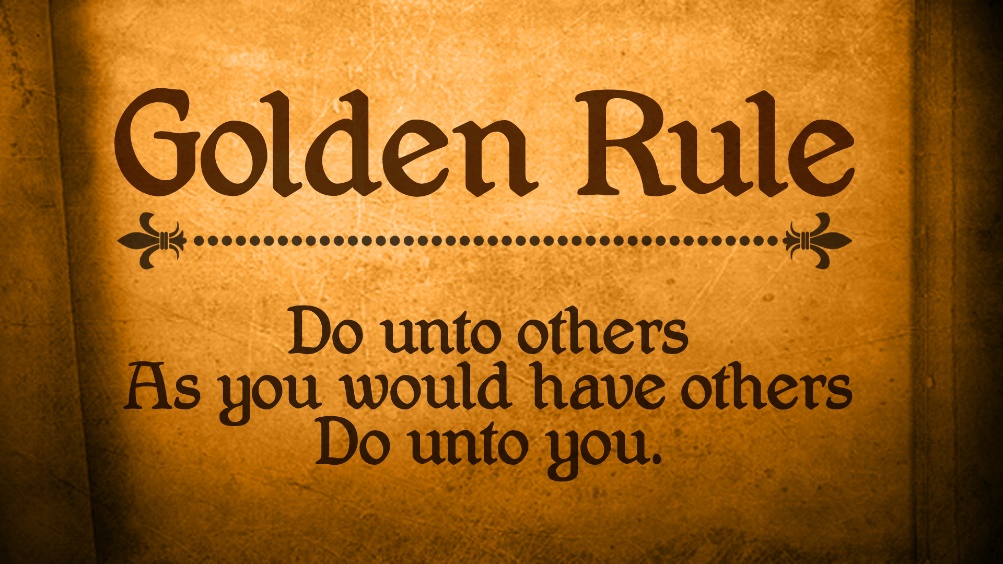 Golden RuleVersus Rules of Society
The “vandal” rule
The “pleasure” rule
The “iron” rule
The “it’s legal” rule
The “non-involvement” rule
The “brass” rule
The “silver” rule
“do not do unto others what you would not want them to do to you”
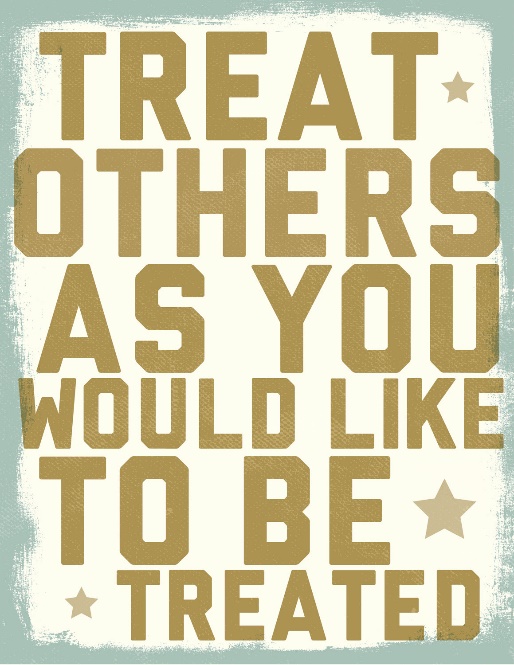 Golden RuleWould Make a Difference!
Divorce would be canceled
Men how to treat their wives:
Ephesians 5:22-33	
1 Peter 3:7
Women how to treat their husbands
1 Peter 3:1-6
Titus 2:4
Child/Parental abuse would stop
Ephesians 6:1-4
Golden RuleWould Make a Difference!
No need for unions or legislation
Jails, etc. would be unnecessary
More unfaithful would be restored
Arguments, etc. no longer a problem
Friendships would remain loyal
Relationship with God would be strong
More people being taught the truth
Golden RuleBroken in Many Ways
Parents neglect their children
Children neglect their parents
Husbands neglect their wives
Wives neglect their husbands
We neglect to see the needs of others
Matthew 25:31-46
Galatians 6:1-2, 10
Often neglect to teach the lost
Romans 10:1, 13-15
Golden RuleBroken in Many Ways
By ignoring others because we think we are better than they are
Luke 14:7-11
By sarcastic remarks
By the use of gossip and slander
Galatians 5:15
Tongue must be guarded at all times
James 3
Why Do We Break theGolden Rule?
Our own sins cause us to treat othersas we do
Jealousy and envy is often the cause
Ignorance
A lack of love
John 13:34-35
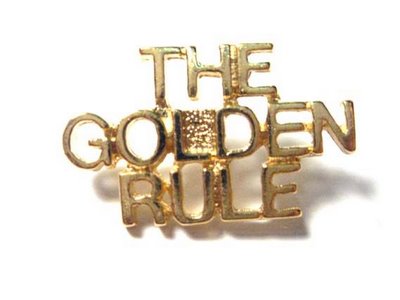 Matthew
7:12
Conclusion
Nothing could go further in changing life in general for the better than living the “golden rule”